小学６年生 漢字
東京書籍　後編
クリックで漢字の読みが出ます。
右上の番号は、教科書に出てくる順です。
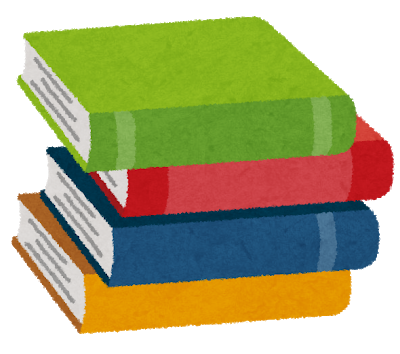 〇場面に応じた言葉づかい
〇読書とわたし
〇海のいのち
〇表現をくふうする
〇漢文に親しむ
〇心が動いたことを十七音で表そう
〇文と文とのつながり
〇プロフェッショナルたち
〇町の幸福論―コミュニティデザインを考える
〇言葉の学習をふり返る
〇世界に目を向けて意見文を書こう
〇「卒業文集」を作ろう
〇ヒロシマのうた
場面に応じた言葉づかい
１
洗う
あら
場面に応じた言葉づかい
１
洗う
あら
場面に応じた言葉づかい
２
帰宅
き
たく
場面に応じた言葉づかい
２
帰宅
き
たく
場面に応じた言葉づかい
３
同じ班
はん
場面に応じた言葉づかい
３
同じ班
はん
海のいのち
４
針
はり
海のいのち
４
針
はり
海のいのち
５
棒
ぼう
海のいのち
５
棒
ぼう
海のいのち
６
激しい
はげ
海のいのち
６
激しい
はげ
海のいのち
７
穴
あな
海のいのち
７
穴
あな
海のいのち
８
宝石
ほう　せき
海のいのち
８
宝石
ほう　せき
海のいのち
９
吸う
す
海のいのち
９
吸う
す
海のいのち
１０
灰色
はい
海のいのち
１０
灰色
はい
海のいのち
１１
興奮
こう　ふん
海のいのち
１１
興奮
こう　ふん
海のいのち
１２
鉄骨
てっ　こつ
海のいのち
１２
鉄骨
てっ　こつ
海のいのち
１３
骨
ほね
海のいのち
１３
骨
ほね
海のいのち
１４
鉄鋼業
てっ
こう
ぎょう
海のいのち
１４
鉄鋼業
てっ
こう
ぎょう
海のいのち
１５
金銭
きん　せん
海のいのち
１５
金銭
きん　せん
海のいのち
１６
銭湯へ
せん　とう
行く
海のいのち
１６
銭湯へ
せん　とう
行く
海のいのち
１７
宣言
せん　げん
海のいのち
１７
宣言
せん　げん
海のいのち
１８
退去
たい　きょ
する
海のいのち
１８
退去
たい　きょ
する
海のいのち
１９
拡張
かく ちょう
海のいのち
１９
拡張
かく ちょう
海のいのち
２０
退く
しりぞ
海のいのち
２０
退く
しりぞ
漢文に親しむ
２１
あたた
暖かい
夜
漢文に親しむ
２１
あたた
暖かい
夜
文と文とのつながり
２２
補う
おぎな
文と文とのつながり
２２
補う
おぎな
文と文とのつながり
２３
候補
こう　 ほ
文と文とのつながり
２３
候補
こう　 ほ
文と文とのつながり
２４
拝借
はい しゃく
文と文とのつながり
２４
拝借
はい しゃく
文と文とのつながり
２５
郵便
ゆう　びん
文と文とのつながり
２５
郵便
ゆう　びん
文と文とのつながり
２６
仁術
じん じゅつ
文と文とのつながり
２６
仁術
じん じゅつ
文と文とのつながり
２７
胃の中
い
文と文とのつながり
２７
胃の中
い
文と文とのつながり
２８
胃腸
ちょう
文と文とのつながり
２８
胃腸
ちょう
文と文とのつながり
２９
肺の
はい
空気
文と文とのつながり
２９
肺の
はい
空気
文と文とのつながり
３０
脳の
のう
働き
文と文とのつながり
３０
脳の
のう
働き
町の幸福論―コミュニティデザインを考える
３１
すがた
姿
町の幸福論―コミュニティデザインを考える
３１
すがた
姿
町の幸福論―コミュニティデザインを考える
３２
至る
いた
町の幸福論―コミュニティデザインを考える
３２
至る
いた
町の幸福論―コミュニティデザインを考える
３３
暮らし
く
町の幸福論―コミュニティデザインを考える
３３
暮らし
く
町の幸福論―コミュニティデザインを考える
３４
演奏会
えん
そう
かい
町の幸福論―コミュニティデザインを考える
３４
演奏会
えん
そう
かい
町の幸福論―コミュニティデザインを考える
３５
欧米
おう　べい
町の幸福論―コミュニティデザインを考える
３５
欧米
おう　べい
町の幸福論―コミュニティデザインを考える
３６
幕を
下ろす
まく
町の幸福論―コミュニティデザインを考える
３６
幕を
下ろす
まく
町の幸福論―コミュニティデザインを考える
３７
垂らす
た
町の幸福論―コミュニティデザインを考える
３７
垂らす
た
町の幸福論―コミュニティデザインを考える
３８
天の川
あま
がわ
町の幸福論―コミュニティデザインを考える
３８
天の川
あま
がわ
町の幸福論―コミュニティデザインを考える
３９
改革
かい　かく
町の幸福論―コミュニティデザインを考える
３９
改革
かい　かく
町の幸福論―コミュニティデザインを考える
４０
批判
ひ
はん
町の幸福論―コミュニティデザインを考える
４０
批判
ひ
はん
町の幸福論―コミュニティデザインを考える
４１
伝承
でん しょう
町の幸福論―コミュニティデザインを考える
４１
伝承
でん しょう
世界に目を向けて意見文を書こう
４２
貧困
ひん　こん
世界に目を向けて意見文を書こう
４２
貧困
ひん　こん
世界に目を向けて意見文を書こう
４３
値段
ね
だん
世界に目を向けて意見文を書こう
４３
値段
ね
だん
世界に目を向けて意見文を書こう
４４
改善
かい　ぜん
世界に目を向けて意見文を書こう
４４
改善
かい　ぜん
世界に目を向けて意見文を書こう
４５
認める
みと
世界に目を向けて意見文を書こう
４５
認める
みと
世界に目を向けて意見文を書こう
４６
経済
けい　ざい
世界に目を向けて意見文を書こう
４６
経済
けい　ざい
ヒロシマのうた
４７
駅の裏
うら
ヒロシマのうた
４７
駅の裏
うら
ヒロシマのうた
４８
胸
むね
ヒロシマのうた
４８
胸
むね
ヒロシマのうた
４９
預かる
あず
ヒロシマのうた
４９
預かる
あず
ヒロシマのうた
５０
忘れる
わす
ヒロシマのうた
５０
忘れる
わす
ヒロシマのうた
５１
勤める
つと
ヒロシマのうた
５１
勤める
つと
ヒロシマのうた
５２
洋裁
よう　さい
ヒロシマのうた
５２
洋裁
よう　さい
ヒロシマのうた
５３
窓
まど
ヒロシマのうた
５３
窓
まど
ヒロシマのうた
５４
星座の
せい　ざ
名前
ヒロシマのうた
５４
星座の
せい　ざ
名前
ヒロシマのうた
５５
盟友
めい　ゆう
ヒロシマのうた
５５
盟友
めい　ゆう
ヒロシマのうた
５６
可否
か
ひ
ヒロシマのうた
５６
可否
か
ひ
ヒロシマのうた
５７
寸法
すん　ぽう
ヒロシマのうた
５７
寸法
すん　ぽう
ヒロシマのうた
５８
山頂
さん ちょう
ヒロシマのうた
５８
山頂
さん ちょう
ヒロシマのうた
５９
いただき
頂
ヒロシマのうた
５９
いただき
頂
ヒロシマのうた
６０
頂く
いただ
ヒロシマのうた
６０
頂く
いただ
ヒロシマのうた
６１
派生
は
せい
ヒロシマのうた
６１
派生
は
せい
ヒロシマのうた
６２
源泉
げん　せん
ヒロシマのうた
６２
源泉
げん　せん
ヒロシマのうた
６３
みなもと
源
ヒロシマのうた
６３
みなもと
源
ヒロシマのうた
６４
用事が
済む
す
ヒロシマのうた
６４
用事が
済む
す
ヒロシマのうた
６５
いずみ
泉
ヒロシマのうた
６５
いずみ
泉
読書とわたし
６６
一冊
いっ　さつ
読書とわたし
６６
一冊
いっ　さつ
読書とわたし
６７
乱す
みだ
読書とわたし
６７
乱す
みだ
読書とわたし
６８
従う
したが
読書とわたし
６８
従う
したが
読書とわたし
６９
染める
そ
読書とわたし
６９
染める
そ
読書とわたし
７０
疑う
うたが
読書とわたし
７０
疑う
うたが
表現をくふうする
７１
紅葉
こう　よう
する
表現をくふうする
７１
紅葉
こう　よう
する
表現をくふうする
７２
紅色
べに　いろ
表現をくふうする
７２
紅色
べに　いろ
表現をくふうする
７３
雨が
降る
ふ
表現をくふうする
７３
雨が
降る
ふ
表現をくふうする
７４
降りる
お
表現をくふうする
７４
降りる
お
表現をくふうする
７５
天皇
てん
陛下
へい
のう
か
表現をくふうする
７５
天皇
てん
陛下
へい
のう
か
表現をくふうする
７６
皇后
こう
陛下
へい
ごう
か
表現をくふうする
７６
皇后
こう
陛下
へい
ごう
か
心が動いたことを十七音で表そう
７７
俳句
はい　 く
心が動いたことを十七音で表そう
７７
俳句
はい　 く
心が動いたことを十七音で表そう
７８
探す
さが
心が動いたことを十七音で表そう
７８
探す
さが
心が動いたことを十七音で表そう
７９
装備
そう　 び
心が動いたことを十七音で表そう
７９
装備
そう　 び
心が動いたことを十七音で表そう
８０
諸説
しょ　せつ
心が動いたことを十七音で表そう
８０
諸説
しょ　せつ
心が動いたことを十七音で表そう
８１
親孝行
おや
こう
こう
心が動いたことを十七音で表そう
８１
親孝行
おや
こう
こう
心が動いたことを十七音で表そう
８２
干ばつ
かん
心が動いたことを十七音で表そう
８２
干ばつ
かん
心が動いたことを十七音で表そう
８３
干す
ほ
心が動いたことを十七音で表そう
８３
干す
ほ
心が動いたことを十七音で表そう
８４
千里
せん　 り
心が動いたことを十七音で表そう
８４
千里
せん　 り
心が動いたことを十七音で表そう
８５
群衆
ぐん しゅう
心が動いたことを十七音で表そう
８５
群衆
ぐん しゅう
プロフェッショナルたち
８６
将来
しょう らい
プロフェッショナルたち
８６
将来
しょう らい
プロフェッショナルたち
８７
一枚
いち　まい
プロフェッショナルたち
８７
一枚
いち　まい
プロフェッショナルたち
８８
専門
せん　もん
プロフェッショナルたち
８８
専門
せん　もん
プロフェッショナルたち
８９
注射
ちゅう しゃ
プロフェッショナルたち
８９
注射
ちゅう しゃ
プロフェッショナルたち
９０
矢を
射る
い
プロフェッショナルたち
９０
矢を
射る
い
プロフェッショナルたち
９１
捨てる
す
プロフェッショナルたち
９１
捨てる
す
プロフェッショナルたち
９２
国道
こく
沿い
ぞ
どう
プロフェッショナルたち
９２
国道
こく
沿い
ぞ
どう
プロフェッショナルたち
９３
就職
しゅうしょく
プロフェッショナルたち
９３
就職
しゅうしょく
プロフェッショナルたち
９４
翌日
よく　じつ
プロフェッショナルたち
９４
翌日
よく　じつ
プロフェッショナルたち
９５
三つの
層
そう
プロフェッショナルたち
９５
三つの
層
そう
プロフェッショナルたち
９６
舌の上
した
プロフェッショナルたち
９６
舌の上
した
プロフェッショナルたち
９７
砂糖
さ
とう
プロフェッショナルたち
９７
砂糖
さ
とう
プロフェッショナルたち
９８
除く
のぞ
プロフェッショナルたち
９８
除く
のぞ
プロフェッショナルたち
９９
ある晩
ばん
プロフェッショナルたち
９９
ある晩
ばん
プロフェッショナルたち
１００
行く末
ゆ
すえ
プロフェッショナルたち
１００
行く末
ゆ
すえ
プロフェッショナルたち
１０１
後ほど
のち
プロフェッショナルたち
１０１
後ほど
のち
プロフェッショナルたち
１０２
戸外で
こ　がい
遊ぶ
プロフェッショナルたち
１０２
戸外で
こ　がい
遊ぶ
プロフェッショナルたち
１０３
家来
け
らい
プロフェッショナルたち
１０３
家来
け
らい
言葉の学習をふり返る
１０４
（わたくし）
わたし
私
言葉の学習をふり返る
１０４
（わたくし）
わたし
私
言葉の学習をふり返る
１０５
体操
たい　そう
言葉の学習をふり返る
１０５
体操
たい　そう
言葉の学習をふり返る
１０６
土俵
ど
ひょう
言葉の学習をふり返る
１０６
土俵
ど
ひょう
言葉の学習をふり返る
１０７
神聖な
しんせい
儀式
ぎ　しき
言葉の学習をふり返る
１０７
神聖な
しんせい
儀式
ぎ　しき
言葉の学習をふり返る
１０８
我
われ
言葉の学習をふり返る
１０８
我
われ
言葉の学習をふり返る
１０９
自己
表現
じ
こ
言葉の学習をふり返る
１０９
自己
表現
じ
こ
「卒業文集」を作ろう
１１０
つくえ
机
「卒業文集」を作ろう
１１０
つくえ
机
「卒業文集」を作ろう
１１１
回覧板
かい
らん
ばん
「卒業文集」を作ろう
１１１
回覧板
かい
らん
ばん